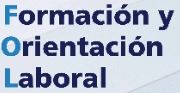 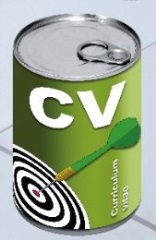 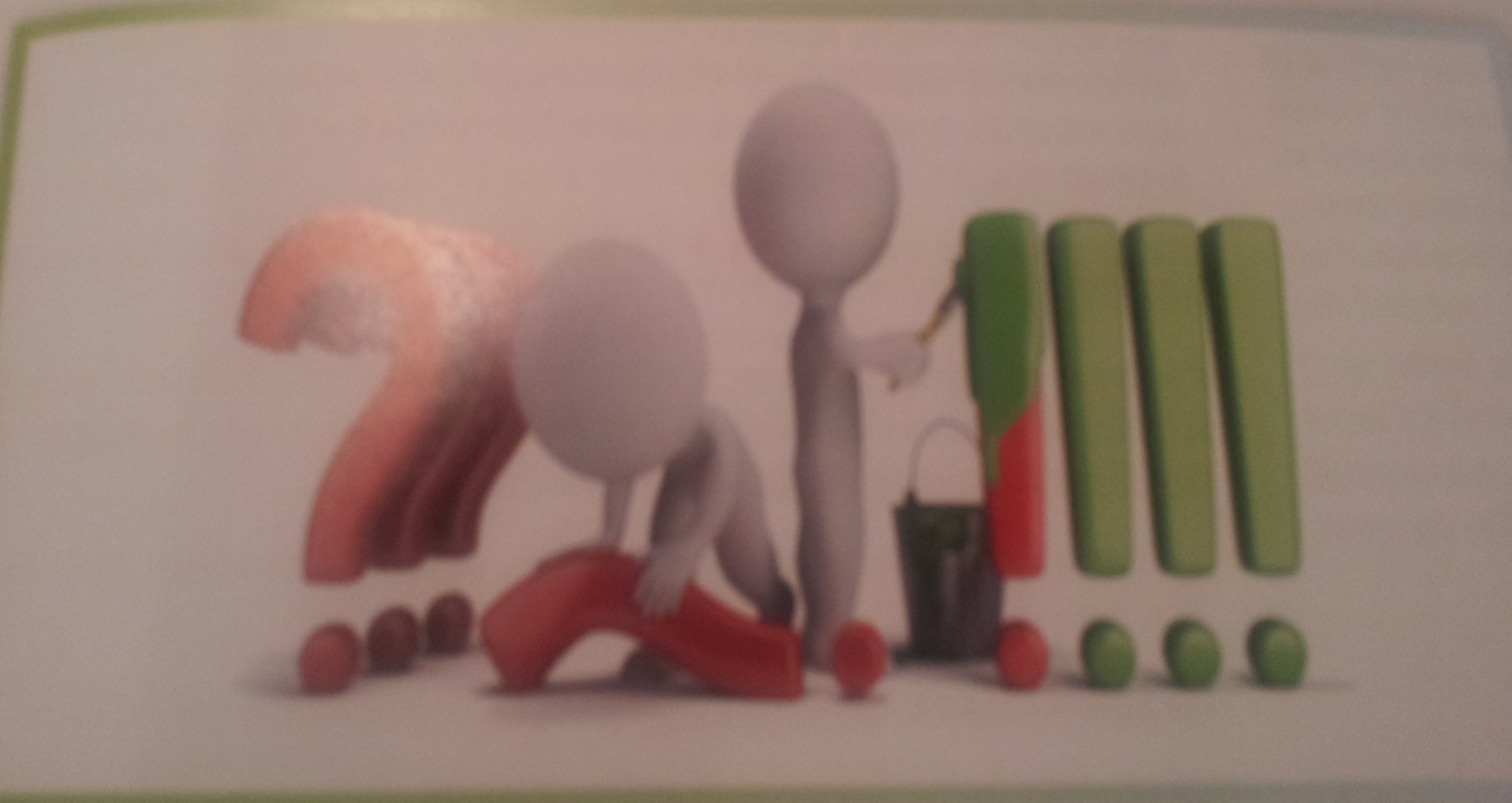 Unidad 1              
LA PREVENCIÓN DE RIESGOS: CONCEPTOS BÁSICOS
CONTENIDOS
Concepto de salud
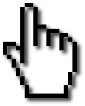 2.  Factores de riesgo laboral
3.  Daños a la salud del trabajador
4.  Medidas de prevención y protección de riesgos                                                                                                                   laborales
RECUERDA
PUEDES ACCEDER 
A VÍDEOS Y ENLACES
EN EL AULA DIGITAL DE FOL
AQUÍ
Concepto de salud
Prevención de riesgos laborales
Riesgo laboral
Condición de trabajo
Conjunto de medidas para evitar o disminuir los riesgos laborales y mejorar las condiciones de trabajo
Posibilidad de sufrir un daño
Cualquier característica del trabajo que puede influir en que aparezcan riesgos
Local, instalaciones, equipos, productos
Agentes físicos, químicos y biológicos
Procedimientos
Otras como organización del trabajo
Precisa
Legislación en prevención
Contenidos
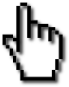 siguiente
2. Factores de riesgo laboral
Factores o condiciones de riesgo
Lugares de trabajo: espacios, instalaciones, escaleras…
Condiciones de seguridad
Equipos de trabajo: máquinas, herramientas, equipos de transporte
Agentes físicos: ruido, radiaciones, iluminación, vibración…
Condiciones medioambientales
Agentes químicos: sustancias, preparados…
Agentes biológicos: virus, bacterias, hongos, protozoos…
Condiciones ergonómicas
Carga física: esfuerzos físicos…
Carga mental: cantidad de información, rapidez…
Condiciones psicosociales
Organización del trabajo: monotonía, variedad tareas…
Características personales: perfección en la tarea, motivación…
Contenidos
anterior
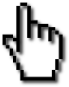 siguiente
3. Daños a la salud del trabajador
ENFERMEDADES
PATOLOGÍAS
LESIONES
Patologías específicas
Patologías inespecíficas
Accidente de trabajo
Insatisfacción laboral
Enfermedad profesional
Fatiga
Consecuencia directa del trabajo
Consecuencia del trabajo y otras causas
Existan lesiones
El Accidente de Trabajo
- Requisitos -
Cuenta Ajena o cuenta propia si cotiza
Relación causa-efecto entre trabajo y accidente
Contenidos
anterior
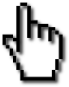 siguiente
3. Daños a la salud del trabajador
Supuestos asimilados por la ley
Contenidos
anterior
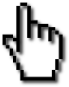 siguiente
3. Daños a la salud del trabajador
El accidente de trabajo desde la prevención

Aquel acontecimiento o suceso anormal, no previsto, no deseado, que interrumpe la actividad normal de la empresa, y que puede ocasionar lesiones a las personas

4 tipos de accidentes
Punto de vista legal  causa baja  los dos primeros los considera accidente de trabajo

Punto de vista preventivo  todos  ya que alertan de fallos en el equipo de prevención
Contenidos
anterior
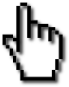 siguiente
3. Daños a la salud del trabajador
Tª de la causalidad
Causas humanas
Causas Técnicas
Instalaciones y lugares de trabajo
Protección de equipos, máquinas …
Medio ambiente: iluminación, ruido…
Organización y sistemas de trabajo
El trabajador desconoce el riesgo
El trabajador no sabe como actuar
El trabajador decide no actuar
Falta de formación e información por parte de la empresa.
Contenidos
anterior
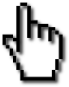 siguiente
3. Daños a la salud del trabajador
La enfermedad profesional
Listado de enfermedades por sectores para interpretar si es o no por el trabajo (incluye un listado de posibles enfermedades a incluir en un futuro)
Si es causada por el trabajo pero no está incluida en listado se debe demostrar ante Juzgado y se considerar accidente de trabajo
Amplía 1: “Busca en la web: cuadro de enfermedades profesionales”
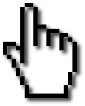 Contenidos
anterior
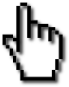 siguiente
3. Daños a la salud del trabajador
El registro de enfermedades profesionales
Hasta 2006  el encargado de cumplimentar parte de enfermedades profesionales era el empresario  ahora es la MUTUA la que notifica y registra
El mayor número de enfermedades profesionales son trastornos músculo-esqueléticos y dermatosis
Contenidos
anterior
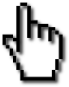 siguiente
3. Daños a la salud del trabajador
La fatiga laboral
Carga física

Disminución de la capacidad física y mental a causa de:
Carga mental
La insatisfacción laboral

Diferencia entre las expectativas generadas y la realidad de lo que es el trabajo, más la importancia dada.
El envejecimiento prematuro

Mayor desgaste por acumulación de fatiga crónica (minería jubilación más temprana)
Contenidos
anterior
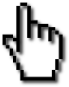 siguiente
4. Medidas de prevención y protección de riesgos laborales
Medidas de prevención
Medidas de protección
Intentan eliminar o reducir las causas
Reducir o eliminar sus consecuencias (daños) sobre el trabajador
Protección individual
Protección colectiva
Prevención
Foco
Sustitución de máquinas y productos químicos
Reparación y conservación
Diseño inicial de equipos
Medio de transmisión
Barandillas y redes
Resguardos de máquinas
Pantallas frente al ruido
Trabajador
Mascarillas, guantes, botas, tapones, orejeras, etc.
Contenidos
anterior
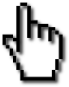 siguiente
4. Medidas de prevención y protección de riesgos laborales
Evitar accidentes de trabajo
Prevenir la pérdida de salud
Previene enfermedades profesionales
Evitar la fatiga
Contra la insatisfacción
Contenidos
anterior
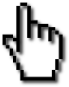 siguiente
4.Medidas de prevención y protección de riesgos laborales
Técnicas de protección colectiva
Barandillas y redes de seguridad
Resguardos de las máquinas
Dispositivos de seguridad o un doble mando
Ventilación general
pantallas
EPIs
Última medida de prevención
Cualquier equipo destinado a ser llevado o sujetado por el trabajador para que le proteja
No se consideran EPI  la ropa de trabajo corriente
Cabeza  cascos, gorros,…	Manos y brazos  guantes, manoplas,…
Oídos  Orejeras, tapones…	Piernas y pies  calzado de seguridad,…
Ojos y cara Gafas, pantalla…	Tronco y abdomen  Chalecos, fajas…
Vías respiratorias  mascarillas	Total del cuerpo  arneses, ropa especial…
Amplía 1: “Portal temático exclusivo para EPI”
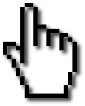 Contenidos
anterior
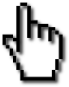